上海大学20XX级商务管理
毕业答辩PPT模板
输入您的副标题输入您的副标题
答辩人：PPT818
导师：PPT818
目录
CONTENTS
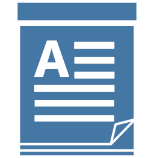 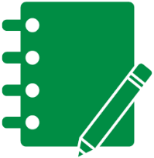 研究结果
研究方法
论文总结
研究过程
绪论
绪论
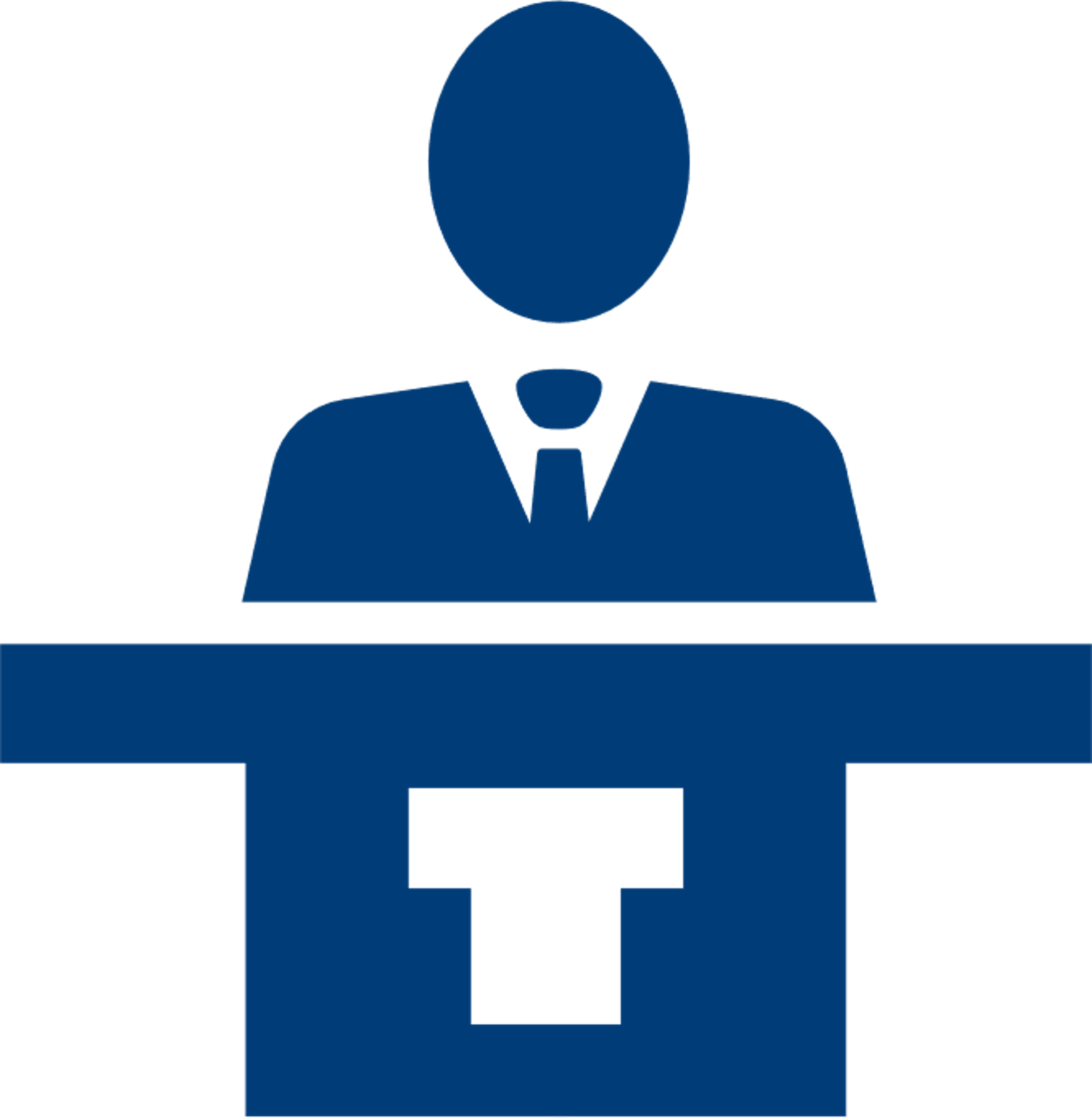 点击输入您的具体内容，点击输入您的具体内容。点击输入您的具体内容，点击输入您的具体内容。点击输入您的具体内容，点击输入您的具体内容。点击输入您的具体内容，点击输入您的具体内容。点击输入您的具体内容，点击输入您的具体内容。点击输入您的具体内容，点击输入您的具体内容。

        点击输入您的具体内容，点击输入您的具体内容。点击输入您的具体内容，点击输入您的具体内容。点击输入您的具体内容，点击输入您的具体内容。点击输入您的具体内容，点击输入您的具体内容。点击输入您的具体内容，点击输入您的具体内容。
1
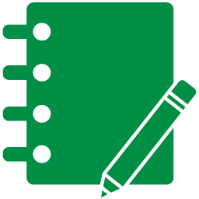 研究方法
点击输入您的具体内容，点击输入您的具体内容。点击输入您的具体内容。
输入您的标题输入您的标题
输入您的标题输入您的标题
标题内容
点击输入您的具体内容，点击输入您的具体内容。点击输入您的具体内容，点击输入您的具体内容。点击输入您的具体内容，点击输入您的具体内容。点击输入您的具体内容，点击输入您的具体内容。点击输入您的具体内容，点击输入您的具体内容。点击输入您的具体内容，点击输入您的具体内容。
输入您的标题输入您的标题
点击输入您的具体内容，点击输入您的具体内容。点击输入您的具体内容，点击输入您的具体内容。点击输入您的具体内容，点击输入您的具体内容。点击输入您的具体内容，点击输入您的具体内容。点击输入您的具体内容，点击输入您的具体内容。点击输入您的具体内容，点击输入您的具体内容。
标题内容
输入您的标题输入您的标题
输入标题

输入内容内容内容内容内容内容内容内容内容
输入标题

输入内容内容内容内容内容内容内容内容内容
输入标题

输入内容内容内容内容内容内容内容内容内容
标题
标题
标题
标题
标题
标题
输入标题

输入内容内容内容内容内容内容内容内容内容
输入标题

输入内容内容内容内容内容内容内容内容内容
输入您的标题输入您的标题
02

点击输入您的具体内容，点击输入您的具体内容。点击输入您的具体内容，点击输入您的具体内容。
04

点击输入您的具体内容，点击输入您的具体内容。点击输入您的具体内容，点击输入您的具体内容。
03

点击输入您的具体内容，点击输入您的具体内容。点击输入您的具体内容，点击输入您的具体内容。
01

点击输入您的具体内容，点击输入您的具体内容。点击输入您的具体内容，点击输入您的具体内容。
输入您的标题输入您的标题
输入标题
输入标题
输入标题
输入标题
输入标题
点击输入您的具体内容，点击输入您的具体内容。点击输入您的具体内容，点击输入您的具体内容。点击输入您的具体内容，点击输入您的具体内容。点击输入您的具体内容，点击输入您的具体内容。
点击输入您的具体内容，点击输入您的具体内容。点击输入您的具体内容，点击输入您的具体内容。点击输入您的具体内容，点击输入您的具体内容。点击输入您的具体内容，点击输入您的具体内容。
点击输入您的具体内容，点击输入您的具体内容。点击输入您的具体内容，点击输入您的具体内容。点击输入您的具体内容，点击输入您的具体内容。点击输入您的具体内容，点击输入您的具体内容。点击输入您的具体内容，点击输入您的具体内容。
输入您的标题输入您的标题
点击输入您的具体内容，点击输入您的具体内容。
点击输入您的具体内容，点击输入您的具体内容。
标题内容标题
点击输入您的具体内容，点击输入您的具体内容。
点击输入您的具体内容，点击输入您的具体内容。
输入您的标题输入您的标题
1
输入标题内容标题内容
点击输入您的具体内容，点击输入您的具体内容。点击输入您的具体内容，点击输入您的具体内容。点击输入您的具体内容，点击输入您的具体内容。点击输入您的具体内容，点击输入您的具体内容。点击输入您的具体内容，点击输入您的具体内容。
2
输入标题内容标题内容
点击输入您的具体内容，点击输入您的具体内容。点击输入您的具体内容，点击输入您的具体内容。点击输入您的具体内容，点击输入您的具体内容。点击输入您的具体内容，点击输入您的具体内容。点击输入您的具体内容，点击输入您的具体内容。
2
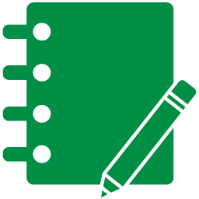 研究过程
点击输入您的具体内容，点击输入您的具体内容。点击输入您的具体内容。
输入您的标题输入您的标题
输入内容：
添加标题内容
添加标题内容
点击输入您的具体内容，点击输入您的具体内容。点击输入您的具体内容，点击输入您的具体内容。点击输入您的具体内容，点击输入您的具体内容。
添加小标题：
点击输入您的具体内容，点击输入您的具体内容。点击输入您的具体内容，点击输入您的具体内容。点击输入您的具体内容，点击输入您的具体内容。
添加小标题：
点击输入您的具体内容，点击输入您的具体内容。点击输入您的具体内容，点击输入您的具体内容。点击输入您的具体内容，点击输入您的具体内容。
点击输入您的具体内容，点击输入您的具体内容。点击输入您的具体内容，点击输入您的具体内容。点击输入您的具体内容，点击输入您的具体内容。
输入您的标题输入您的标题
输入标题
点击输入您的具体内容，点击输入您的具体内容。点击输入您的具体内容，点击输入您的具体内容。点击输入您的具体内容，点击输入您的具体内容。点击输入您的具体内容，点击输入您的具体内容。点击输入您的具体内容，点击输入您的具体内容。点击输入您的具体内容，点击输入您的具体内容。
标题
输入标题
输入标题
点击输入您的具体内容，点击输入您的具体内容。点击输入您的具体内容，点击输入您的具体内容。点击输入您的具体内容，点击输入您的具体内容。
点击输入您的具体内容，点击输入您的具体内容。点击输入您的具体内容，点击输入您的具体内容。点击输入您的具体内容，点击输入您的具体内容。
输入您的标题输入您的标题
点击输入您的具体内容，点击输入您的具体内容。点击输入您的具体内容，点击输入您的具体内容。
添加标题
点击输入您的具体内容，点击输入您的具体内容。点击输入您的具体内容，点击输入您的具体内容。
添加标题
点击输入您的具体内容，点击输入您的具体内容。点击输入您的具体内容，点击输入您的具体内容。点击输入您的具体内容，点击输入您的具体内容。点击输入您的具体内容，点击输入您的具体内容。点击输入您的具体内容，点击输入您的具体内容。点击输入您的具体内容，点击输入您的具体内容。点击输入您的具体内容，点击输入您的具体内容。点击输入您的具体内容，点击输入您的具体内容。
3
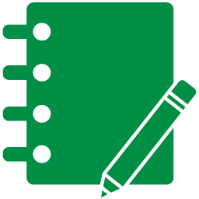 研究结果
点击输入您的具体内容，点击输入您的具体内容。点击输入您的具体内容。
输入您的标题输入您的标题
VS
点击添加标题内容
点击添加标题内容
点击输入您的具体内容，点击输入您的具体内容。点击输入您的具体内容，点击输入您的具体内容。点击输入您的具体内容，点击输入您的具体内容。
点击添加标题内容：
点击输入您的具体内容，点击输入您的具体内容。点击输入您的具体内容，点击输入您的具体内容。
添加内容
添加内容
点击输入您的具体内容，点击输入您的具体内容。点击输入您的具体内容，点击输入您的具体内容。
点击添加文字内容
1
3
2
点击输入您的具体内容，点击输入您的具体内容。点击输入您的具体内容，点击输入您的具体内容。点击输入您的具体内容，点击输入您的具体内容。点击输入您的具体内容，点击输入您的具体内容。点击输入您的具体内容，点击输入您的具体内容。
点击输入您的具体内容，点击输入您的具体内容。点击输入您的具体内容，点击输入您的具体内容。
输入您的标题输入您的标题
标题内容
标题内容
标题内容
标题内容
点击输入您的具体内容，点击输入您的具体内容。
标题内容
标题内容
标题内容
标题内容
点击输入您的具体内容，点击输入您的具体内容。
标题内容
标题内容
点击输入您的具体内容，点击输入您的具体内容。
4
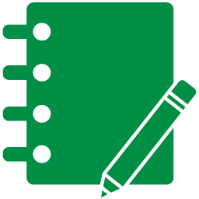 论文总结
点击输入您的具体内容，点击输入您的具体内容。点击输入您的具体内容。
输入您的标题输入您的标题
点击输入您的具体内容，点击输入您的具体内容。点击输入您的具体内容，点击输入您的具体内容。点击输入您的具体内容，点击输入您的具体内容。点击输入您的具体内容，点击输入您的具体内容。
点击输入您的具体内容，点击输入您的具体内容。点击输入您的具体内容，点击输入您的具体内容。点击输入您的具体内容，点击输入您的具体内容。点击输入您的具体内容，点击输入您的具体内容。
1
2
应用前景
4
3
点击输入您的具体内容，点击输入您的具体内容。点击输入您的具体内容，点击输入您的具体内容。点击输入您的具体内容，点击输入您的具体内容。点击输入您的具体内容，点击输入您的具体内容。
点击输入您的具体内容，点击输入您的具体内容。点击输入您的具体内容，点击输入您的具体内容。点击输入您的具体内容，点击输入您的具体内容。点击输入您的具体内容，点击输入您的具体内容。
上海大学2019级商务管理
在此感谢导师
输入您的副标题输入您的副标题